Processing Evidence Documents with Semantic Web Technologies
Tod Sedbrook
Richard Newmark
University of Northern Colorado
Processing Evidence Documents with Semantic Web Technologies
Improve healthcare network monitoring
Find ways evidence documents could be augmented with semantic tools to enhance their data and processing visibility
Support explicit business rules that direct exchange processes
Explore an upper level REA ontology
Systematize evidence documents’ contents
Design prototype using embedded semantic rules to reason about updates and resource exchanges
Urgent need for Heath Information Network Monitoring
Currently 4% of U.S. physicians currently use electronic health records, 
but failure to make those records interoperable has affected efficiency and patient care.  
 "We will make the immediate investments necessary to ensure that within five years all of America's medical records are computerized. He said that electronic health records could prevent medical errors, save lives and create hundreds of thousands of jobs.”  President Obama
Case Study Background
HIPPA-  The Health Insurance Portability Act
  $20 billion to modernize health information technology systems 
Part of $825 Billion Economic Stimulus Plan 
	Goal: Improved efficiency in healthcare delivery
Requires standardization and electronic data interchange
Enforcing data integrity, confidentiality and availability
Enforce patient care standards
Technical Safeguards
HIPPA Audit Controls
Section: 164.123(b)
“This standard requires implementing hardware, software and or/procedural controls  that record and examines activity in information systems”
Health Information Networks must Demonstrate HIPPA Compliance
U.S Centers for Medicare and Medicaid Services
 becoming more aggressive and proactive in auditing HIPPA security compliance
Organizations increasingly need to develop compliance strategy and controls
Modeling with Evidence Documents
HIPPA evidence documents act as 
an independent and visual representation that provides a traceable record of commitments and evidence of information exchange and
 a data structure that provides information to guide exchange processes that facilitate the transfer of patient rights and resources.
Access control - Controlling system access in accordance with a policy
Establishing and terminating users' access to systems housing electronic patient health information (ePHI) for Specialist Consults
Design Goals
Demonstrate Semantic tools to audit policies for care provider consultations

Auditing of Evidence Documents across heterogeneous care provider organizations
UML Model of Evidence Documents
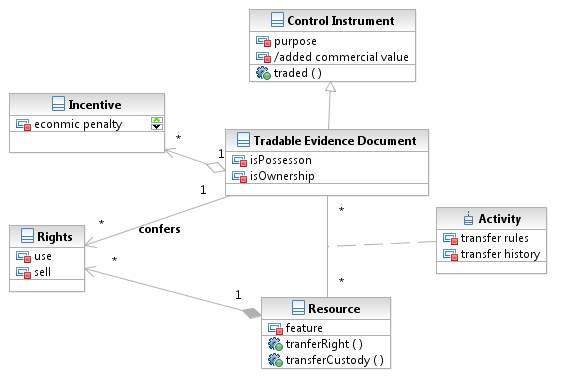 Tradable Evidence
Documents confers 
Right  to resources
[Speaker Notes: Need help with this figure]
Hospital Liability for non Verification of Patient Referrals
HIPPA  regulations
Require hospital partners
To verify access
To  referral documents
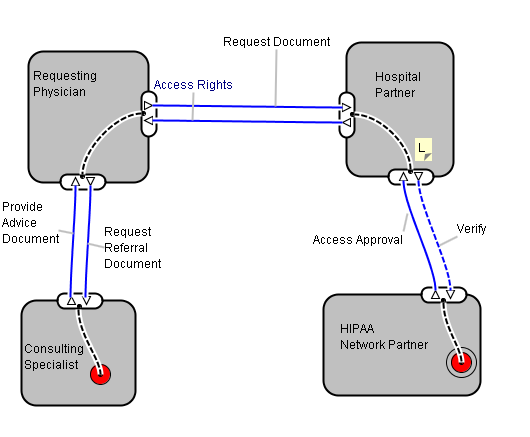 [Speaker Notes: Using e3Value application]
REA Policy for Evidence DocumentExchange
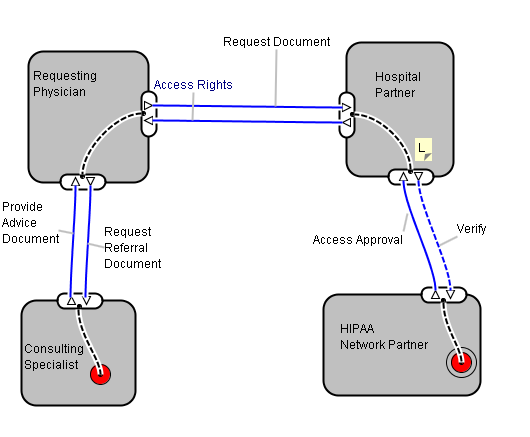 Automating
Monitoring  of REA Policy for Exchange of HIPAA controlled Documents
REA Operational Model for referring a patient to a specialist
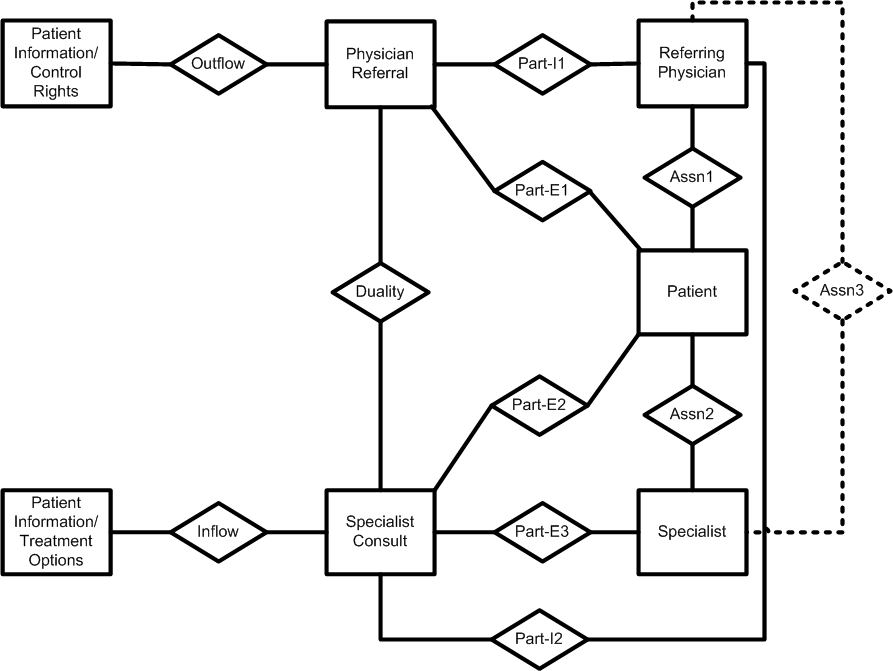 Use-Case: Policy Level for Referral To A Specialist
Policies 1 and 2.  Patient must be eligible and the referring physician must be approved 
An eligible patient type has a documented need and has granted approval 
An approved referring physician type has primary care responsibility for a patient and is part of a general internist group
Use-Case for Referral (cont)
Policy 3. Select an Approved Specialist Clinician
   An approved specialist type has clinical hospital privileges and is part of a specialist group
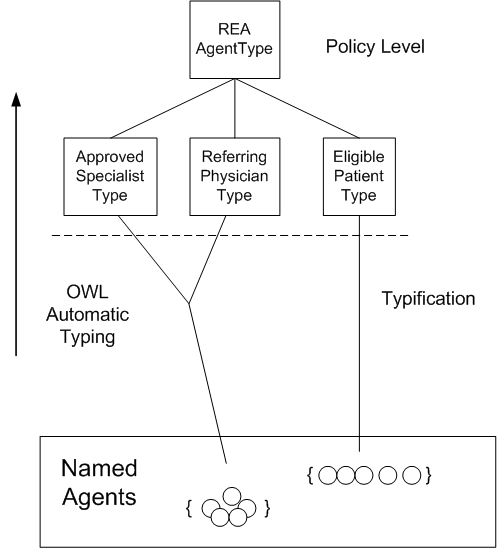 Policy LevelClassification
Formalized Policy

 Approved Specialist Type:

Anything that has at least one Hospital
Privilege that is clinical and has a least One Role as a Specialist
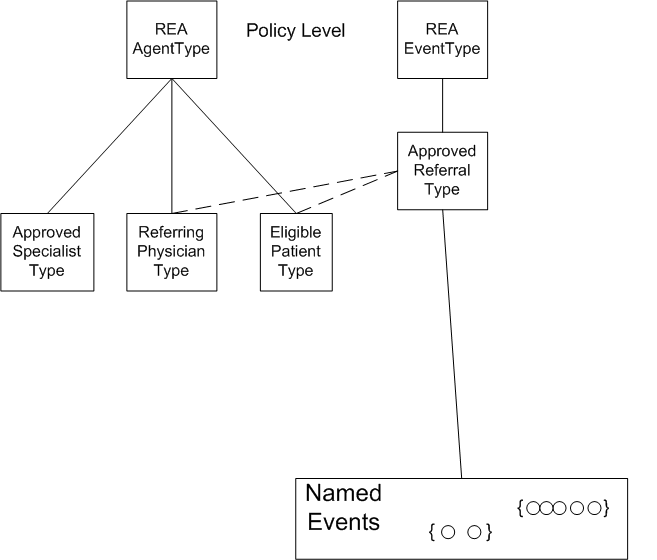 Approved Referral:A Referral that has a least one patient Referral that is an Eligible Patient Type  and has at least one clinical approval that is a Referring Clinician Type
Machine Readable Evidence Documents
Health
Information
Network
Consulting Physician Credentials
Patient Referral
Patient Referral
Patient Referral
Referring Physician Credentials
HTML  + RDFa Markup
REA  Ontology
OWL Inferences
Health Information Ontology
Audit 
Compliance 
Policy
RDF  patient and provider data
Consulting Physician Credentials
Patient Referral
Patient Referral
Patient Referral
Referring Physician Credentials
RDFa Markup embedded in Evidence Documents
Consulting Physician
Provider Name: Dr. Howser
Clinical Authorization: Specialist
Physician Referral Privileges: Clinical Consultant
Human View
<li about= “http://consultation.heathcare.owl#C454 “>
<span rel="rdf:type" 
                      href= http://consultation.heathcare.owl#NamedAgents ></span>
   <span rel="hc:has_Consultant_Priviledge"                     	
                      href= http://consultation.heathcare.owl#Clinical >
</span    <span rel="hc:has_Role"                     
                      href=“http://consultation.heathcare.owl#Specialist”>
HTML & RDFa Mark-up
<rdf:Description rdf:about="http://consultation.heathcare.owl#C454">
    <rdf:type rdf:resource="http://consultation.heathcare.owl#NamedAgents"/>
    <hc:has_Consultant_Priviledge rdf:resource="http://consultation.heathcare.owl#Clinical"/>
    <hc:has_Role rdf:resource="http://consultation.heathcare.owl#Specialist"/>
  </rdf:Description>
Importable RDF
GRDDL of
HTML &RDFa
Transform
Knowledge level OWL descriptions
hc:Approved_Consulting_Clinician
      a       owl:Class ;
      rdfs:subClassOf  REAontology:EconomicAgentType ;
      owl:equivalentClass
              [ a       owl:Class ;
                owl:intersectionOf ([ a       owl:Restriction ;
                            owl:onProperty hc:has_Hospital_Priviledge ;
                            owl:someValuesFrom hc:Clinical
                          ] [ a       owl:Restriction ;
                            owl:onProperty hc:has_Role ;
                            owl:someValuesFrom hc:Specialist
                          ])
              ] .
Automated Policy Based Inference Classification into Types
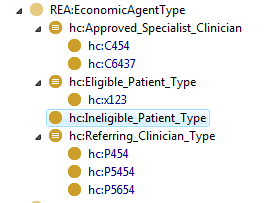 Approved Specialists
Eligible Patients
Referring Clinicians
Higher Level Policy Based Inference
Patient referral
Approved Referral Type
Eligible Patient Type
Inferred
Hc:x123
Hc:x123
Clinical Approval
Referring Clinicians Type
Patient referral
Hc:P123
Clinical Approval
Hc:P123
Referral Evidence Document
Approved Referral:Is a Referral that has a least one patient Referral that is an Eligible Patient Type and has at least one clinical approval that is a Referring Clinician Type
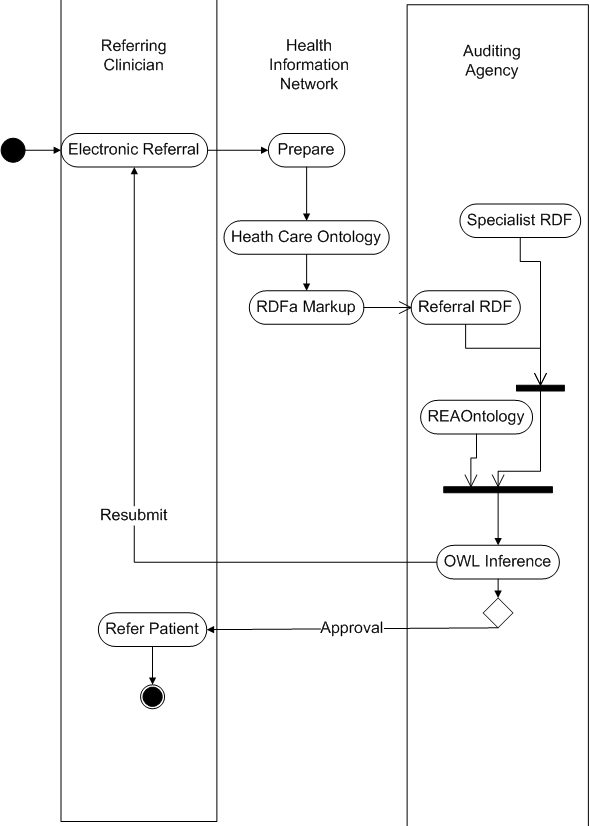 Inference Processes
System Concerns
Evidence Documents:
Assure safety and confidentiality of patient health records 
Track and approve policy based access or disclosure of medical records; 
Penalty 
Patients can recover damages from an entity that improperly used or disclosed personal health information.